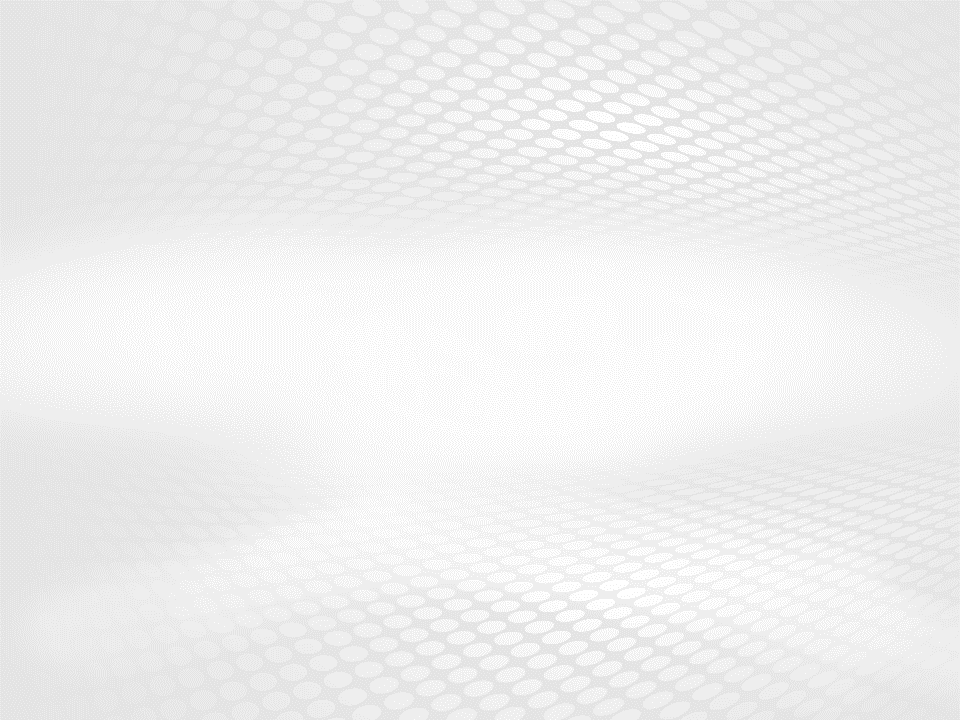 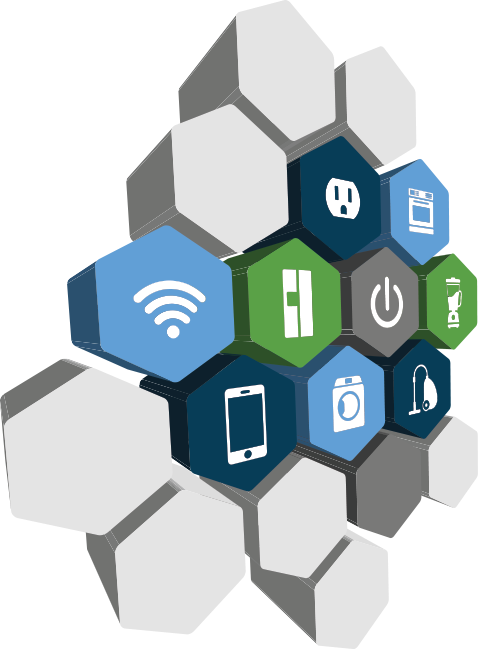 Perspectives on Standards and Conformity Assessment in North America
Wayne Morris
February 10, 2016
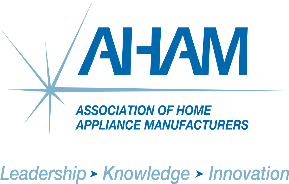 AHAM
The Association of Home Appliance Manufacturers represents appliance manufacturers from around the world who participate in the North American Market
Offices in Washington DC and Ottawa, ON
Standards and Verification
Develop ANSI Accredited Performance Test Method Standards
Participate in External Standards Bodies
US, Canada, CANENA, IEC, ISO
World leadership in Sustainability Standards
Operate a Certification and Verification System for Energy Efficiency in the US.
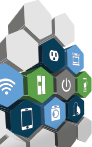 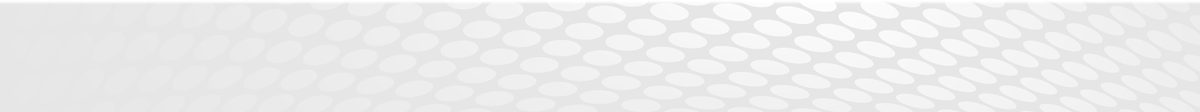 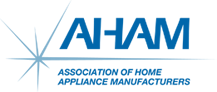 Viewpoint on International Trade
AHAM believes that manufacturers should have the opportunity to make their goods available in all markets
Be responsible to unique characteristics of that market
Abide by all laws and regulations of the marketplace
Provide citizens with high-quality choices
Provide safe, quality, and energy efficient products to all consumers
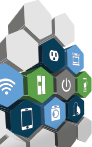 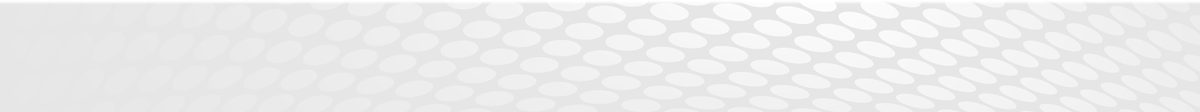 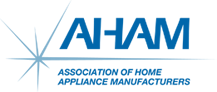 Viewpoint on International Trade
Regulations
Important to review regulations from beginning
Necessary
Cost effective
Not restrict trade
Open and transparent
All regulations restrict trade in some way
Some regulations are necessary to protect safety and environment
Examples: duplicate RoHS regulations that are slightly different
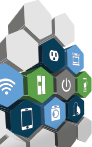 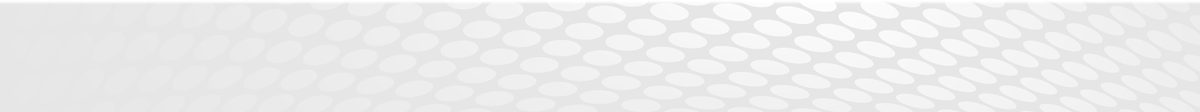 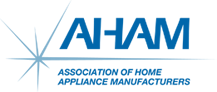 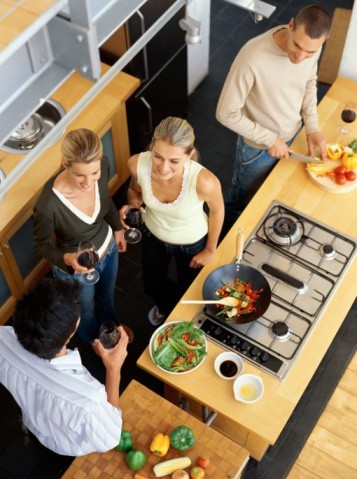 Remember the consumer
Consumers deserve the ability to choose products
Employing unnecessary regulations hurts the consumers
Raises costs
Restricts choice
Causes manufacturers to abandon markets
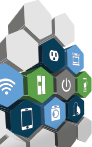 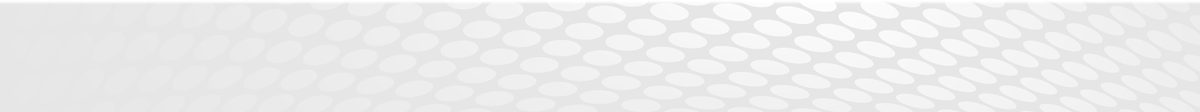 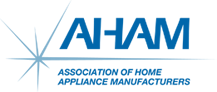 What are the basic principles of GRP?
Openness
Announcing new/revised regulations early
Studying the need
Seeking opinions of all 
Publishing in a central location
Allowing comments
Readings and responding to comments
Announcing a reasonable effective date
Allowing transition 
Examples: Countries that announce a regulation with effective date before close of comments.
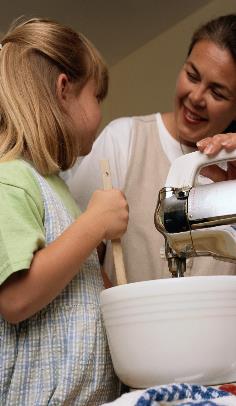 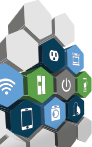 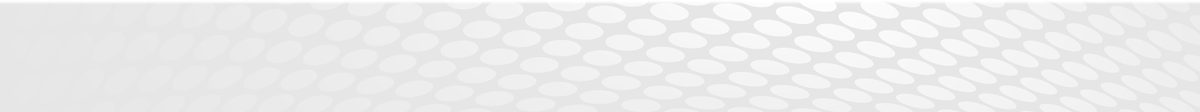 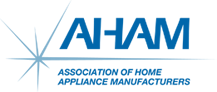 Mexico has a system of announcement
Diario Oficial has been used to display new regulations
Need to coordinate with WTO notification
Allow all stakeholders to comment
Show that the Regulatory Agency has read and responded to comments

The U.S. uses a system of Notice & Comment
Advanced Notice of Public Rulemaking
Notice of Public Rulemaking
Final Rule
Phase-In Period
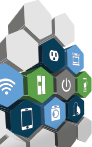 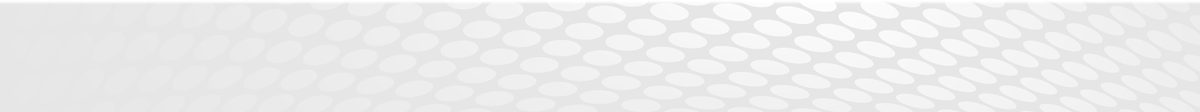 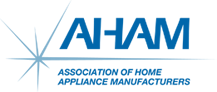 Impact of Regulations on Technology
Unnecessary regulations reduce creativity
Products often must meet competing regulations
Example: Energy-Safety-Environment
Refrigerator: Use of HFC Refrigerants vs. Hydrocarbon
Regulations need to consider multiple impacts
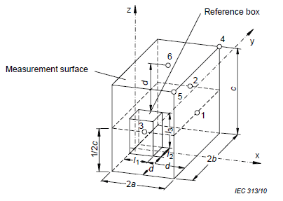 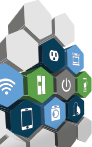 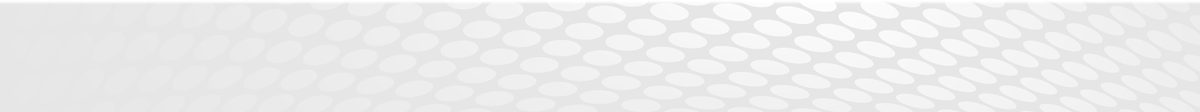 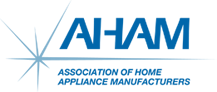 Regulatory Agencies
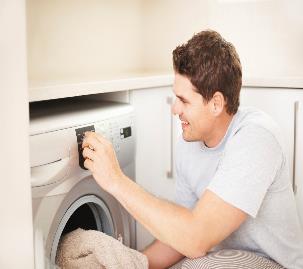 Agencies must cooperate
Regulations have multiple impacts that overlap
Principles and practices of Good Regulatory Actions can be developed together
Example: Regulatory Cooperation Council
Example: Countries that have announced regulatory programs only to have new measures dictated by customs at port of entry.
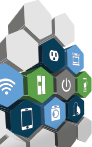 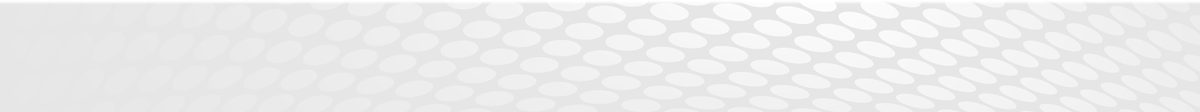 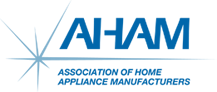 Standards Setting
All private standards used and relied upon in regulations should be open to all stakeholders
Standards should seek balance of stakeholders
Full participation
Clearly understood voting mechanisms
Standards should have clear purpose and scope
Standards participation should be open to all experts
Irrespective of location
Reinforce transparency obligations of WTO
Example: US DOE references AHAM DW-1 for loading of dishwasher, or HRF-1 for judging capacity of refrigerator
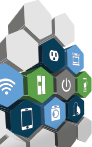 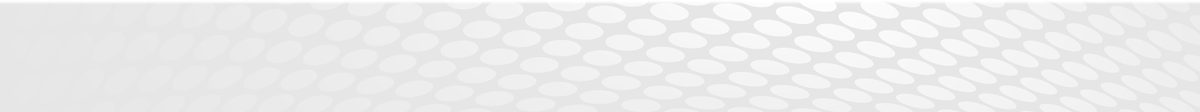 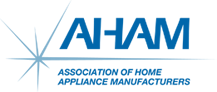 international Standards
Many Standards Development Organizations meet the definition of an international standard
Participation from many countries
Used in multiple markets
Employ experts from many cultures and locations
“international” standards does not mean only ISO, IEC, ITU 
Thousands of international standards are used in commerce and trade every day
Specify goods and services that are subject to commercial agreements
We must reinforce the ability of stakeholders to use the right vehicle to produce the right standard
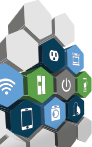 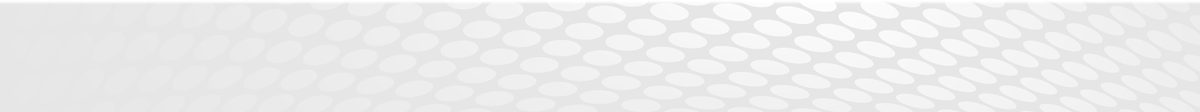 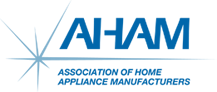 Regional Standards
Where possible, using regional standards in place of individual country standards
Example: CANENA Standards for electrical safety of Mexico, U.S., Canada
Requires commitment
Useful when international standards do not address concerns or needs of the marketplace in a region
Faster to market and less complicated
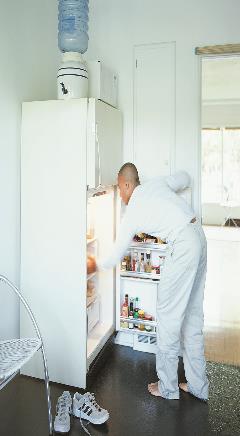 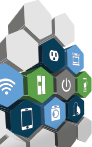 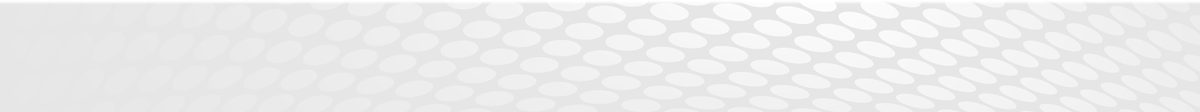 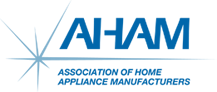 Conformity Assessment
There are multiple pathways to conformity assessment
Business, government, commerce, and other stakeholders should be open to find the best method
Conformity assessment should be risk-based
Range from Supplier Declaration of Conformity in low risk
To Full Third-Party Certification in high risk
Conformity assessment should be open to all parties
No national treatment
Allow Certification Organizations (CO) to meet the needs of the market
Testing should be allowed where/when it meets the needs of the market
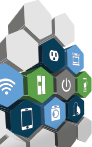 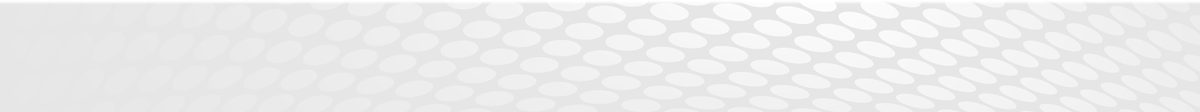 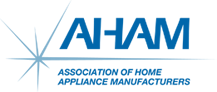 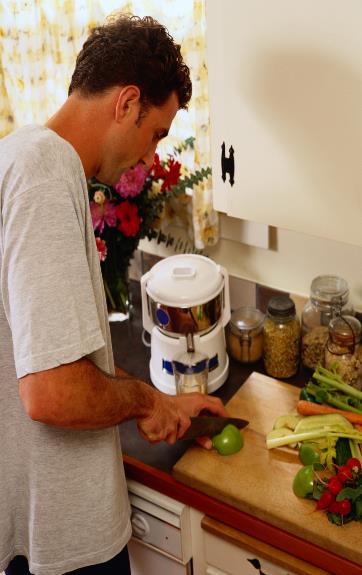 Conformity Assessment
CA methods should be open to all manufacturers regardless of location
Methods should be clear and understood
Methods should be open to mutual recognition, where applicable
Example: IEC CB Scheme for electrical safety
Testing should occur in certified locations—not confined to market country
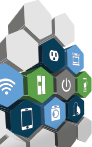 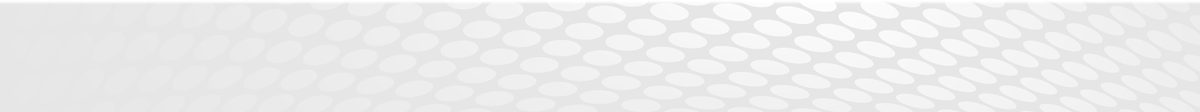 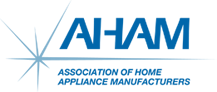 Conformity Assessment
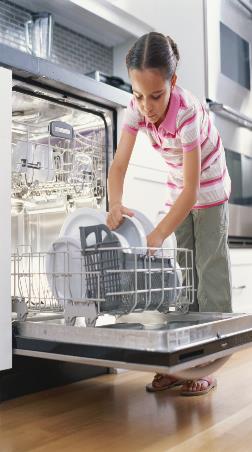 Recognition and Accreditation methods that meet the needs of the government and non-government entities for conducting conformity
Protect the rights and business of Small & Medium Sized Businesses (SME)
Examples: Good conformity when one test, one place, accepted in multiple locations.
While MRA’s theoretically can work, it is better to have an accreditation system.
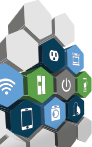 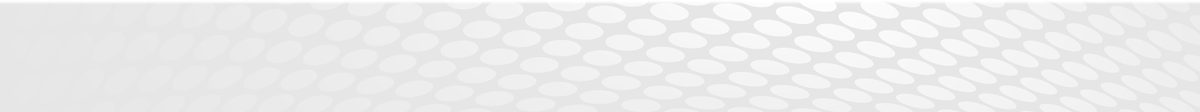 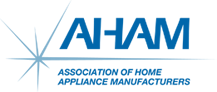 New Technologies
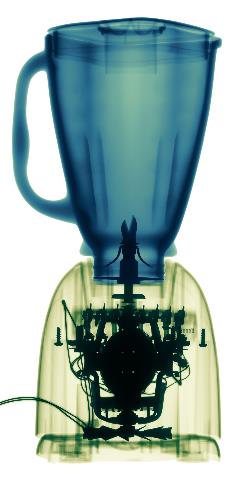 Major advancements in testing and materials
Meet the speed to market of new ideas
Example: Connected products (“smart” electrical products)
Regulations should assist new technologies, not restrict
Must be applied fairly and openly
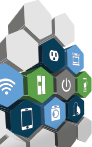 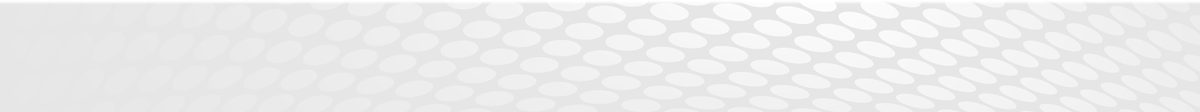 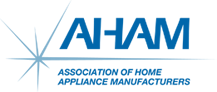 History can teach us
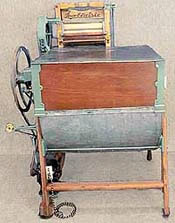 We need to find ways to bring standards and technical regulations to market smarter and faster.
Meeting the obligations of international trade is not inconsistent with meeting the needs of the marketplace.
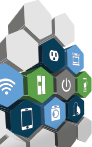 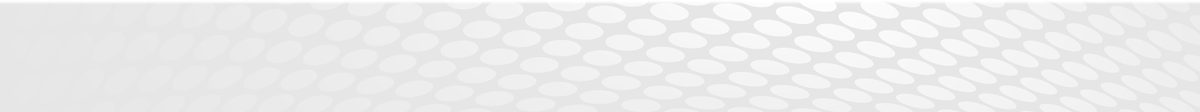 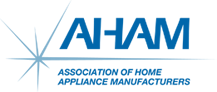 Summary:
Standards processes that are open and transparent
Technical regulations should not be a barrier to international trade
Regulatory agencies that work together
Being open to use technical standards from other parties
Full transparency of regulations and standards 
Using the most efficient means of conformity assessment
Allowing reasonable periods of transition
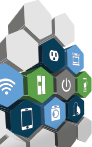 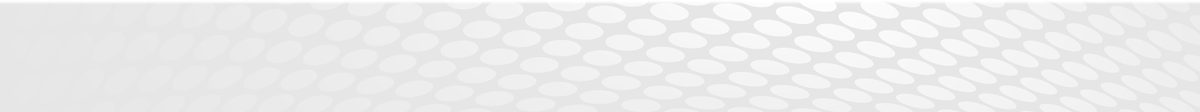 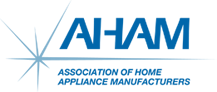 Thank you
Questions/Comments

Wayne Morris
Vice President, Technical Operations & Standards
AHAM
wmorris@aham.org
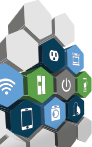 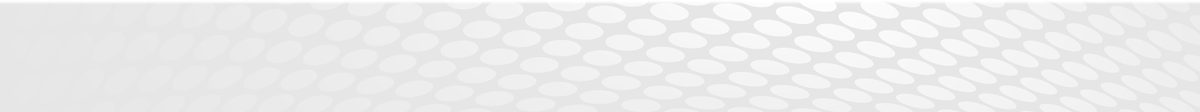 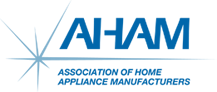